API, Wrapper classes, printf, and methods
The API Library
API stands for “Application Programming Interface”
    -In fact, you have been using it
    -The Scanner class is one small part
In general, your programs must “import” the API classes they useimport java.util.Scanner;
java.util is a “package”
         Packages are collections of related classes
Programs automatically import java.lang
   -java.lang contains critical classes that many programs need
   Math
   String
   -The automatic import is equivalent this line
import java.lang.*;
The * matches all classes in the package
Wrapper Classes For Primitive Types
A wrapper class : surrounds a relatively simple item in order to add functionality.
Java has wrappers for the primitive types:
Wrapper Class	Primitive Type	
Integer	int
Long	long
Float	float
Double	double
Character	char

Defined in java.lang
Wrapper Classes help convert Strings
Number wrappers help with string conversion
	Wrapper Class	     string  number	                                     number  string
	Integer	  Integer.parseInt(<string>)	      Integer.toString(<#>)
	Long	  Long.parseLong(<string>)	         Long.toString(<#>)
	Float	  Float.parseFloat(<string>)	         Float.toString(<#>)
	Double	  Double.parseDouble(<string>)	      Double.toString(<#>)
 
Various uses, esp. GUI programming
Conversions of Primitive Types
Conversion examples - strings to numbers:
String yearStr = "2011";
String scoreStr = "78.5";
int year = Integer.parseInt(yearStr);
double score = Double.parseDouble(scoreStr);

Conversion examples - numbers to strings :
int year = 2011;
double score = 78.5;
String yearStr = Integer.toString(year);
String scoreStr = Double.toString(score);
Formatted Output with the printf Method
You should strive to make program output be understandable and attractive. To further that goal, format your output. Here's an example of formatted output:
Account                         Actual       Budget      Remaining
-------                         ------       ------      ---------
Office Supplies               1,150.00     1,400.00         250.00
Photocopying                  2,100.11     2,000.00       (100.11)

Total remaining: 149.89

The System.out.printf method is in charge of generating formatted output.
Mostly useful for controlling format of numbers
Formatted Output with the printf Method
Here's how to generate the "Total remaining" line in the previous slide's budget report:

System.out.printf(
  "\nTotal remaining: $%.2f\n", remaining1 + remaining2);
You can have as many format specifiers as you like in a given format string. For each format specifier, you should have a corresponding data item/argument.
format specifier
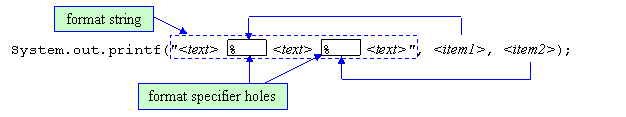 Format Specifier Details
Format specifier syntax:
%[flags][width][.precision]conversion-character
-Square brackets mean optional.
Conversion Character
The conversion character tells the Java Virtual Machine (JVM) the type of thing that is to be printed.
Here is a partial list of conversion characters:
s	   This displays a string.
d	    This displays a decimal integer (an int or a long).
f	    This displays a floating-point number (a float or a double) 
e	     This displays a floating-point number (float or double) in     
         scientific notation.
Conversion Character
This code fragment illustrates how to use the conversion characters:
System.out.printf("Planet: %s\n", "Neptune");
System.out.printf("Number of moons: %d\n", 13);
System.out.printf("Orbital period (in earth years): %f\n", 164.79);
System.out.printf(
  "Average distance from the sun (in km): %e\n", 4_498_252_900.0);
Here is the output:
Planet: Neptune
Number of moons: 13
Orbital period (in earth years): 164.790000
Average distance from the sun (in km): 4.498253e+09
Precision and Width
Precision:
Only for floating-point numbers
Consists of a dot and then the number of digits that will be printed to the right of the decimal point.
If the data item has extra fractional digits, then rounding occurs.
If the data item has fewer fractional digits, then zeros are added at the righ.

Width:
Specifies the minimum number of characters that are to be printed. 
If the data item contains fewer than the specified number of characters, then spaces are added.
By default, output values are right aligned, so when spaces are added, they go on the left side.
Precision and Width
This code fragment illustrates how to specify precision and width in a format specifier:
System.out.printf("Cows are %6s\n", "cool");
System.out.printf("But dogs %2s\n", "rule");
System.out.printf("PI = %7.4f\n", Math.PI);
Here is the output:

Cows are   cool
But dogs rule
PI =  3.1416
6 characters
7 characters
METHODS
Methods reduce code size by factoring similar code into one program location

Using this feature makes code 
more self-documenting, 
(b) smaller, and 
(c) less error prone
METHOD DECLARATIONS
Visibility modifier (e.g. public, private, protected)

Non-access modifiers (e.g. static, final )

Return Type (e.g. void, String, int, boolean[])

Name

Parameter List

Body
VISIBILITY
A private method can be invoked only from the class in which it is declared

A public method can be invoked from anyone

A protected method can be invoked from the package the method in which it is declared
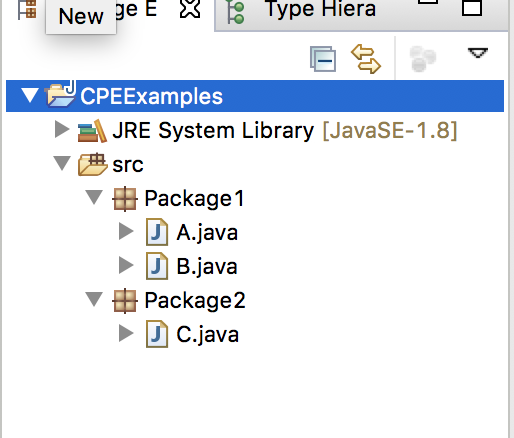 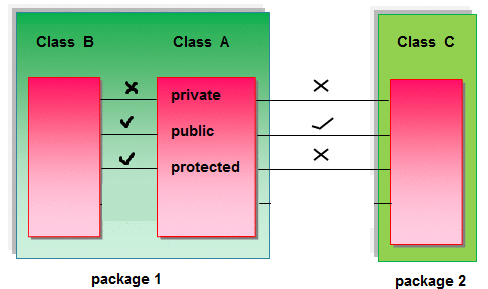 STATIC MODIFIER (IN ACTION)
Math-Class Methods(partial list)
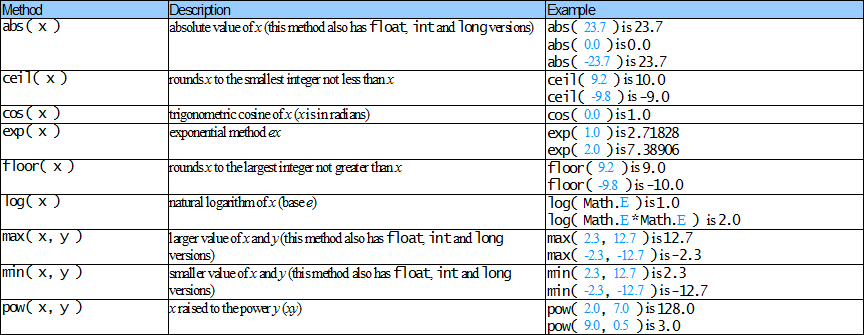 RETURN TYPES
A void method returns no value (but can still return;)



A non-void is marked with a specific return type and must return a value of type on all code paths
RETURN TYPES (VOID)
public static void printPrimes(int[] numbers) {
 
if (numbers == null || numbers.length == 0) { 
  return; // Explicit "early-out" from void method 
} 
for (int number : numbers) { 
if (isPrime(number)) { 
System.out.println(number); 
} 
} 
     // No return _necessary_ from void functions 
}
RETURN TYPES
public static double getMax(double[] numbers) { 
if (numbers == null || numbers.length == 0) { 
     return Double.NaN;// Explicit "early-out" with a value 
} 
double runningMax = numbers[0]; 
for (int i = 1; i < numbers.length; i++) { 
if (runningMax < numbers[i]) { 
runningMax = numbers[i]; 
} 
} 
return runningMax; // Return necessary from all code paths 
}
RETURN TYPES (POSSIBLE RETURNS)
public static String probPrompt(Scanner s, float prob) { 
       if (Math.random() < prob) { 
            System.out.print("Enter something: "); 
            return s.nextLine(); 
        } 

// Illegal, method may not produce a value but is non-void 

}
RETURN TYPES (POSSIBLE RETURNS)
public static String probaPrompt(Scanner s, float prob) { 

        if (Math.random() < prob) { 
            System.out.print("Enter something: "); 
            return s.nextLine(); 
         } 
     return null;  }
PARAMETER LIST
Parameters are the method's name for input variables

Each parameter has a name and type - can also be final

Arguments are the values someone gives the method

When invoking a method, the arguments and parameters must align
FINAL PARAMETERS
public static void cantChangeMe(final double x) {
    x = y + 1; // ILLEGAL
}
public static void canModifyButNotAssignRefTypes(final double[] x) { 
x[0] = x[1] / 2; // Go for it 
x[1] = x[2] / 2; // Go for it 
x = new double[5]; // ILLEGAL 
}
OVERLOADING
Two methods can have the same name as long as their parameters differ (in length or type)




The method which is invoked is determined by the method which matches the argument list most closely
OVERLOADING (DIFFERING ARITY)
public static void f(String s) { System.out.print(s); } 
public static void f(String s, int i) {System.out.print(s+i); } 


public static void test() { 
f("foobar");    // ?? 
f("foobar", 2); // ?? 
}
OVERLOADING (DIFFERING TYPE)
public static void f(int i, int j)    { /* body omitted */ } 
public static void f(float i, float j) { /* body omitted */ } 

public static void test() {
 
       f(204, 304); //?
       f(2.4, 304); //?
       f(204, 3.4); //?
       f(2.4, 3.4); //?
}
OVERLOADING (DIFFERING TYPE)
public static void f(int i, int j)    { /* body omitted */ } 
public static void f(float i, float j) { /* body omitted */ } 

public static void test() {
 
       f(204, 304); // first 
       f(2.4, 304); // second 
       f(204, 3.4); // second 
       f(2.4, 3.4); // second 
}
OVERLOADING (SPECIFIC MATCH)
public static void f(char i, int j)    { /* body omitted */ } 
public static void f(char i, double j) { /* body omitted */ }

 
public static void test() { 
   f('a', 'a'); // first (char -> int more specific than -> double) }
OVERLOADING (AMBIGUOUS MATCH)
public static void f(char i, int j)    { /* body omitted */ } 
public static void f(double i, char j) { /* body omitted */ } 



public static void test() { 
      f('a', 'a'); // none, is a compiler error (ambiguous call) 
}